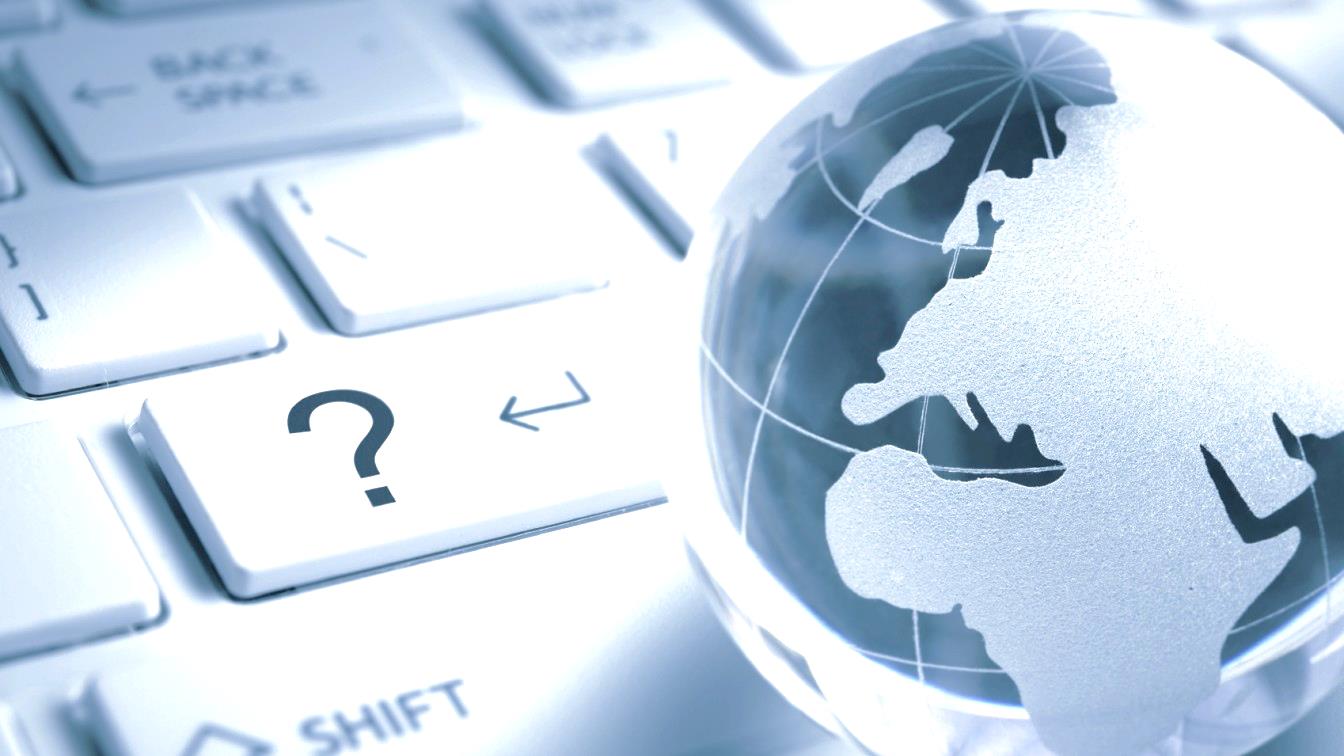 Безопасность 
в киберпространстве
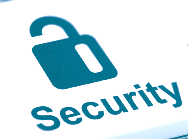 1
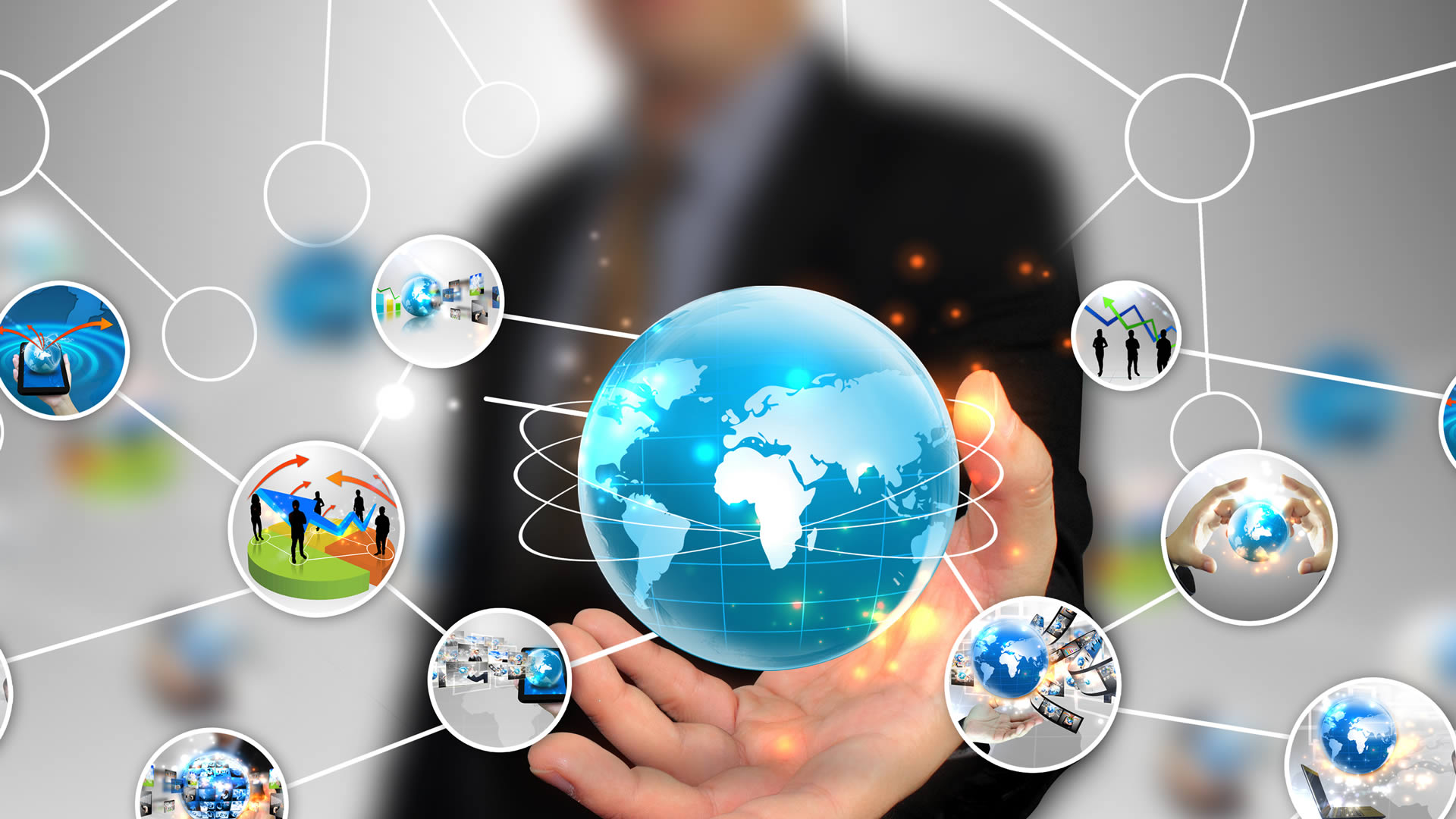 Безопасность в киберпространстве
2
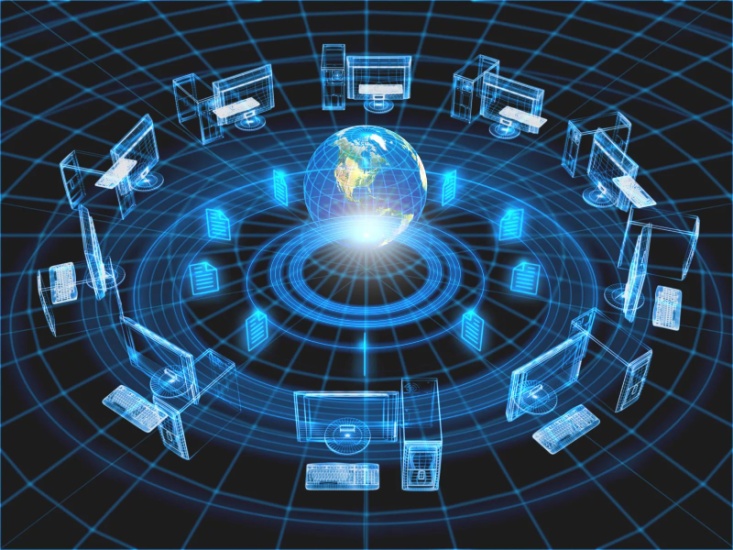 Безопасность в киберпространстве
Киберпространство - глобальное информационное пространство, которое состоит из множества компьютеров, устройств, их соединяющих, спутников. 
В киберпространстве происходит общение через социальные сети, чаты, телефонные разговоры, передача больших объемов данных на очень высокой скорости.
3
Безопасность в киберпространстве
Кибербезопасность – это набор методов 
и способов, предназначенных для защиты компьютеров, компьютерных сетей, программ 
и данных от несанкционированного доступа 
к информации, от её копирования, изменения 
или уничтожения.
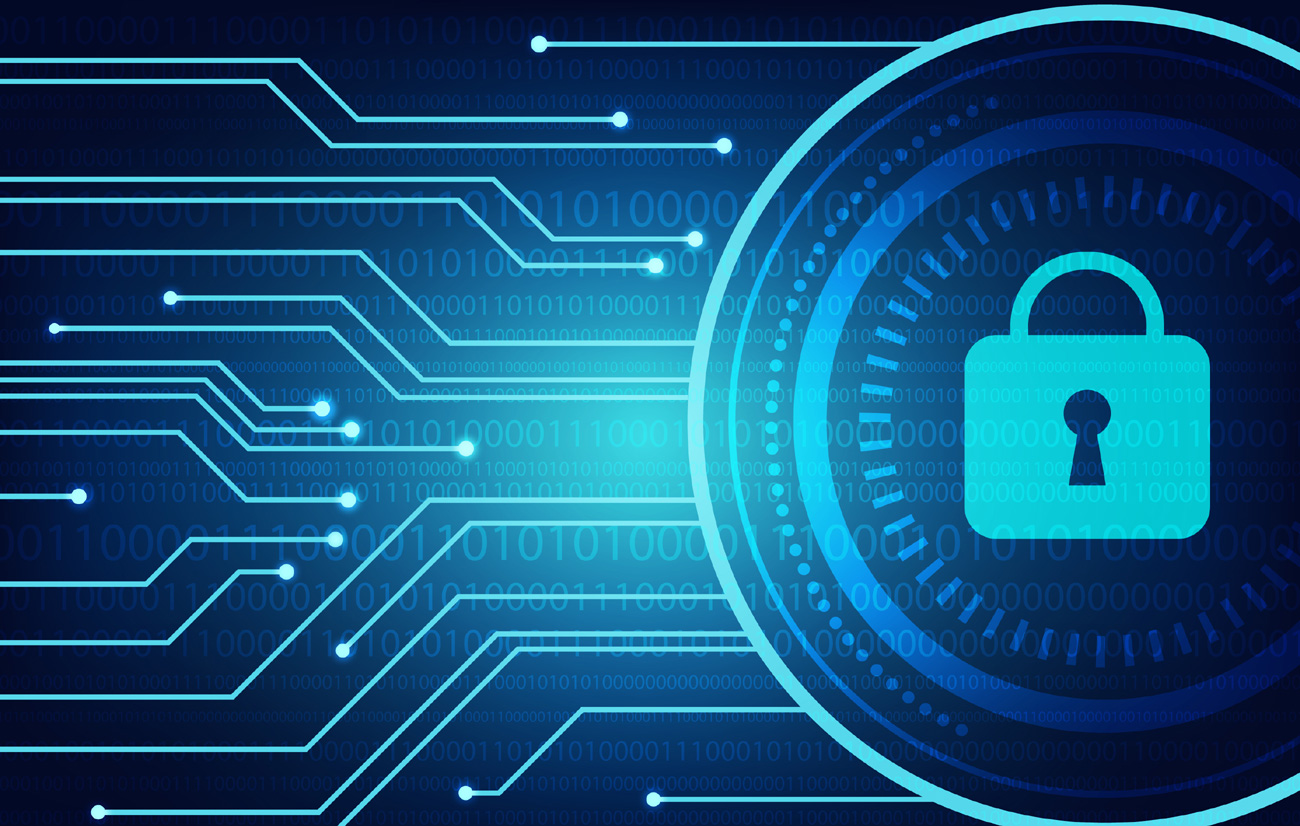 4
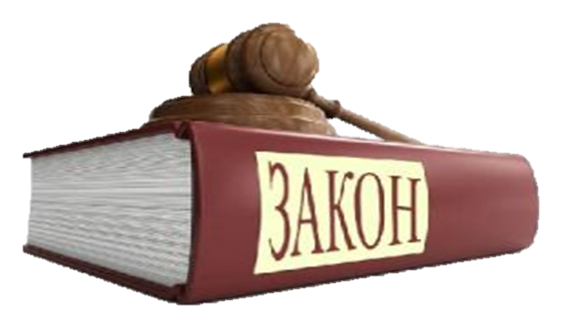 Безопасность в киберпространстве
ФЗ №436 «О защите детей от информации, причиняющей вред их здоровью и развитию»

Информационная безопасность детей – это «состояние защищенности детей, при котором отсутствует риск, связанный с причинением информацией вреда 
их здоровью и (или) физическому, психическому, духовному, нравственному развитию».
5
Безопасность в киберпространстве
Почему во всех школах компьютеры оснащены программами-фильтрами
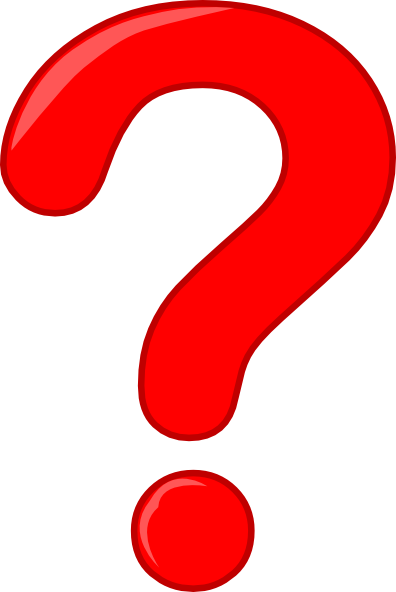 6
Безопасность в киберпространстве
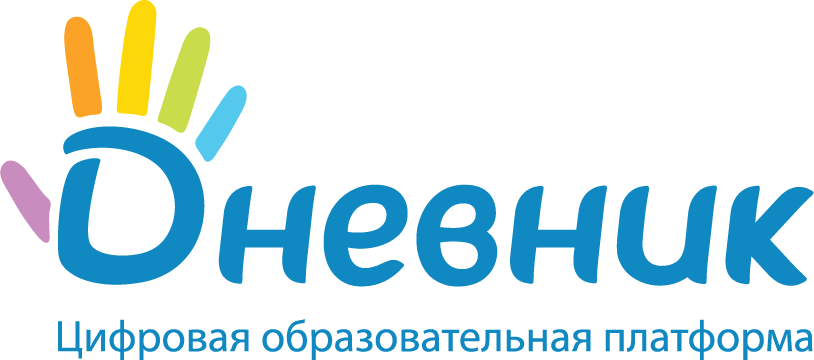 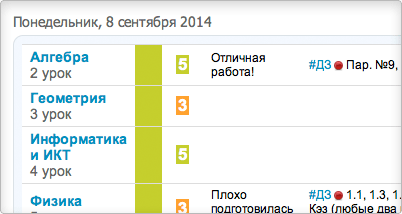 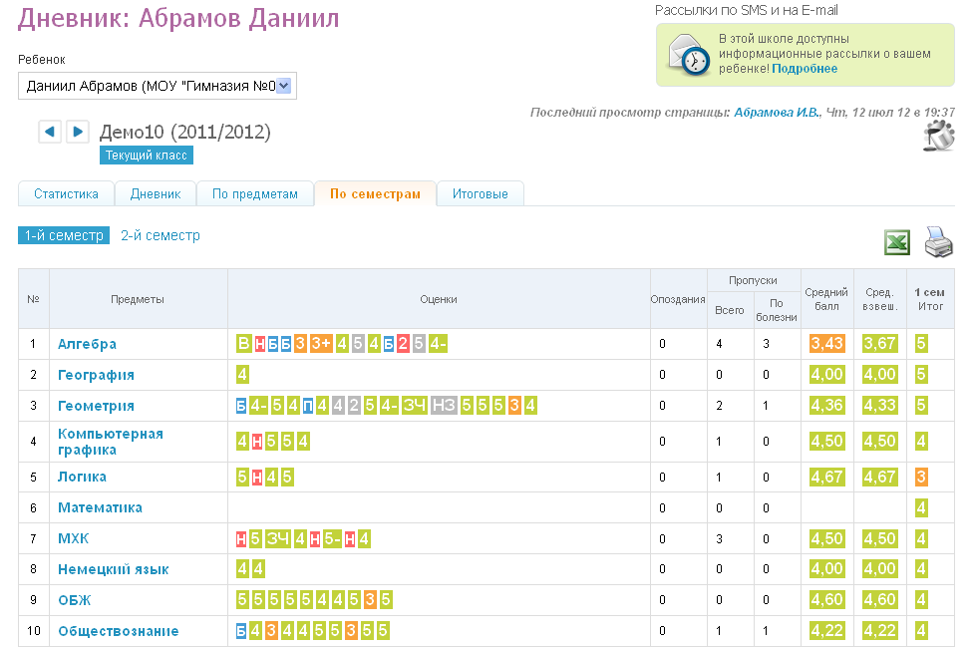 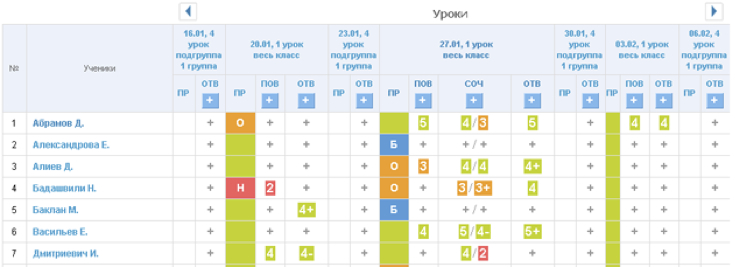 7
Безопасность в киберпространстве
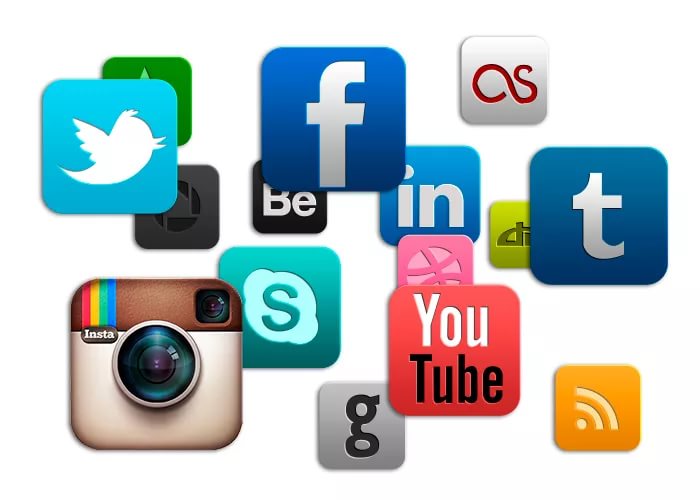 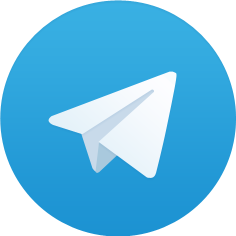 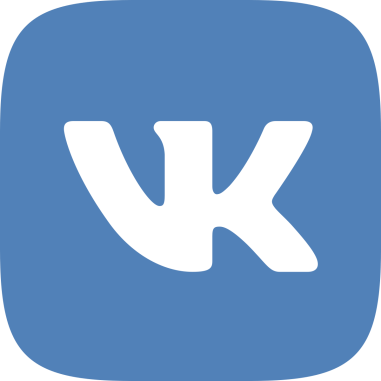 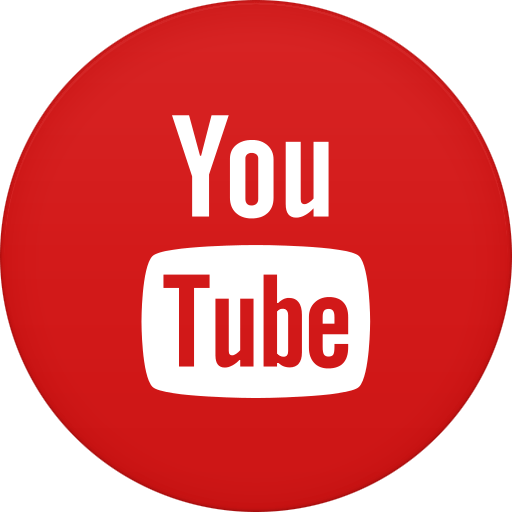 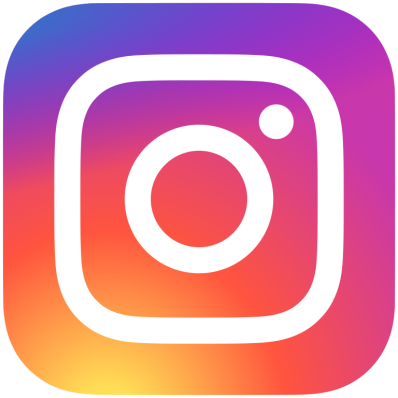 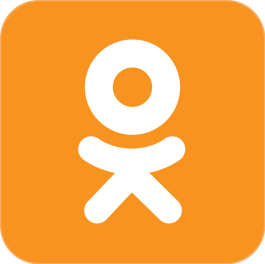 8
Безопасность в киберпространстве
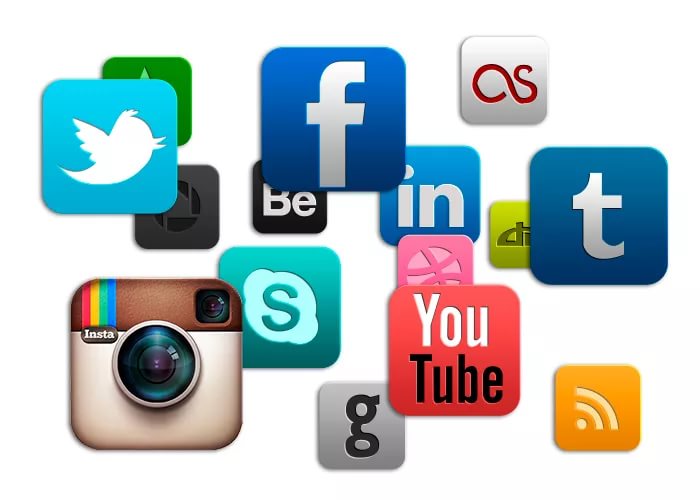 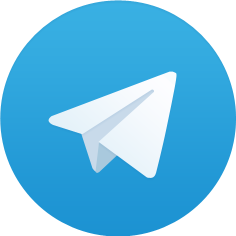 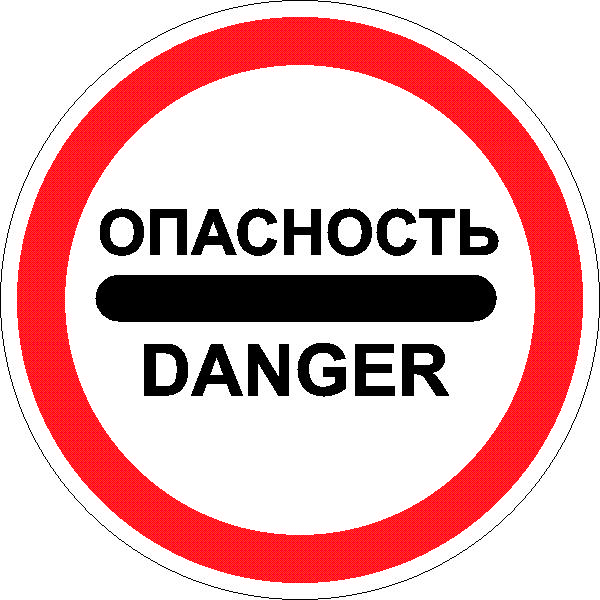 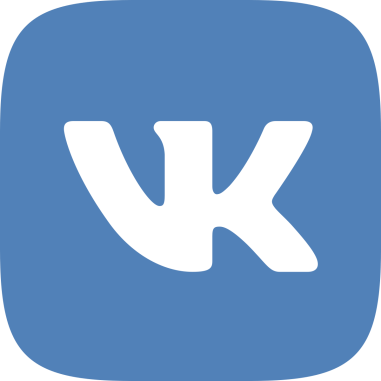 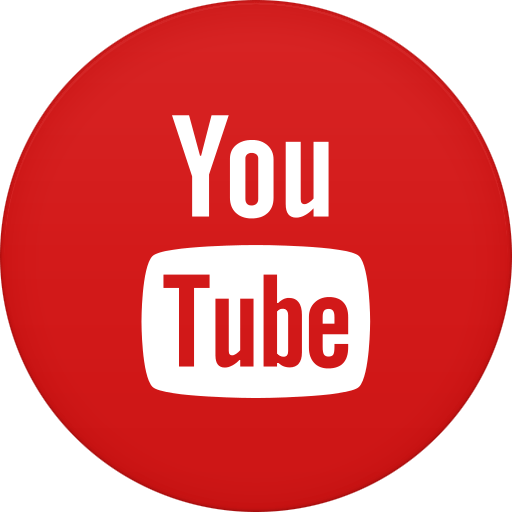 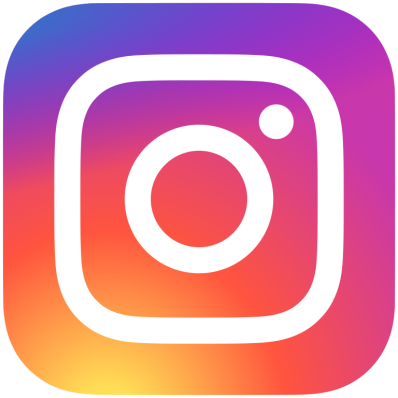 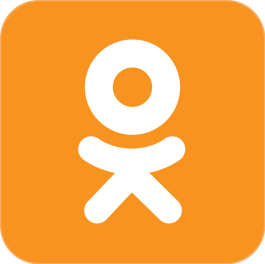 9
Безопасность в киберпространстве
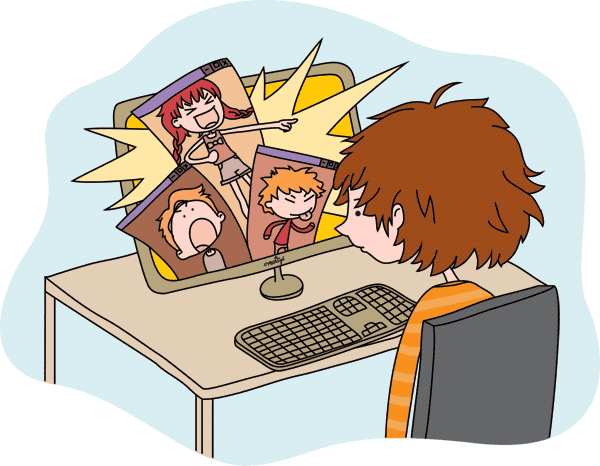 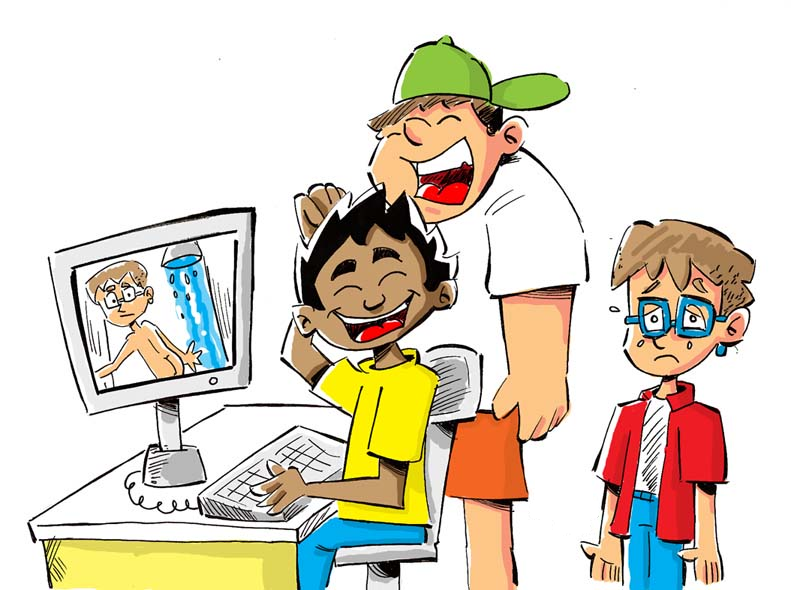 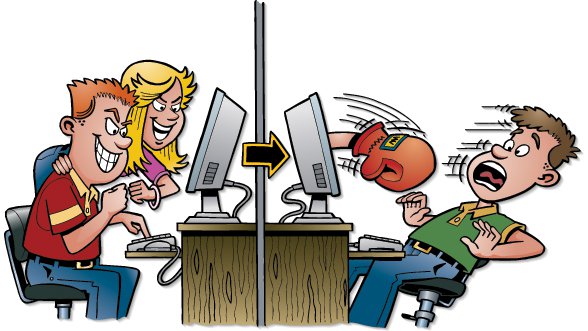 10
Безопасность в киберпространстве
Виды агрессии в Интернете:
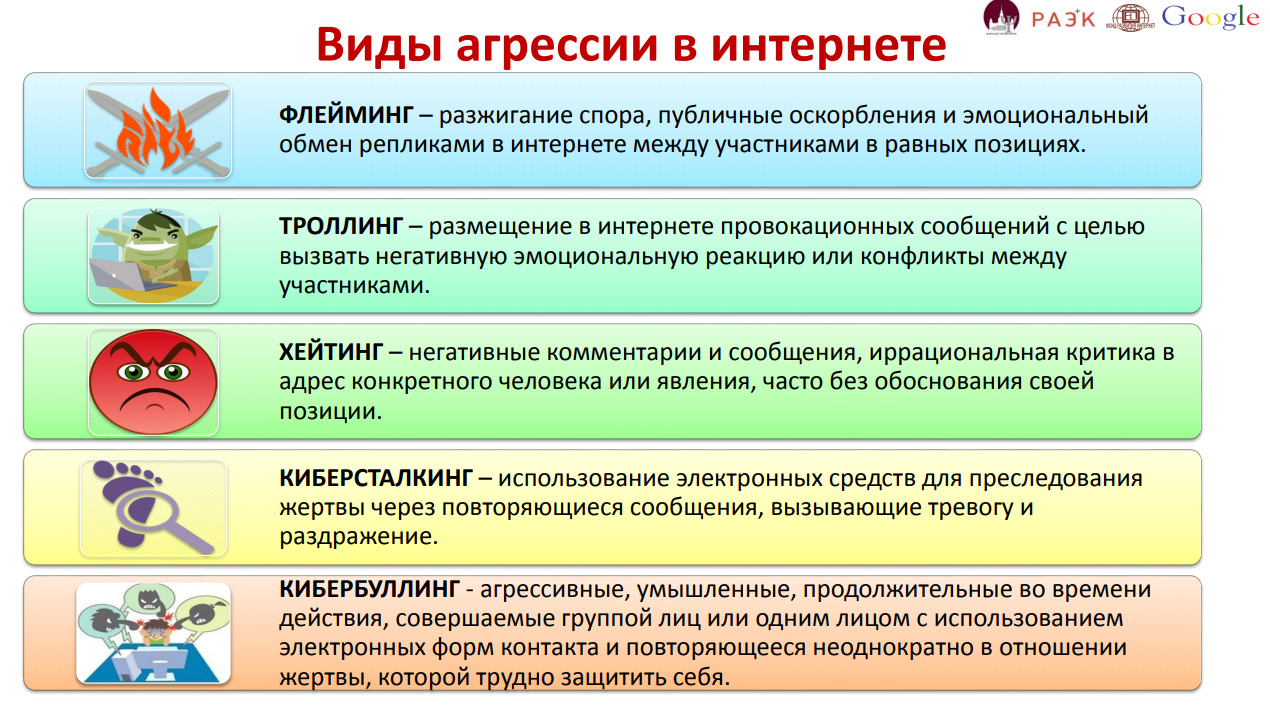 11
Безопасность в киберпространстве
Кибербуллинг 
(интернет-травля):

порочащие честь и достоинство комментарии к фотографиям знакомых и незнакомых ребят,

 сообщения, лживые новости о том или ином человеке и др.
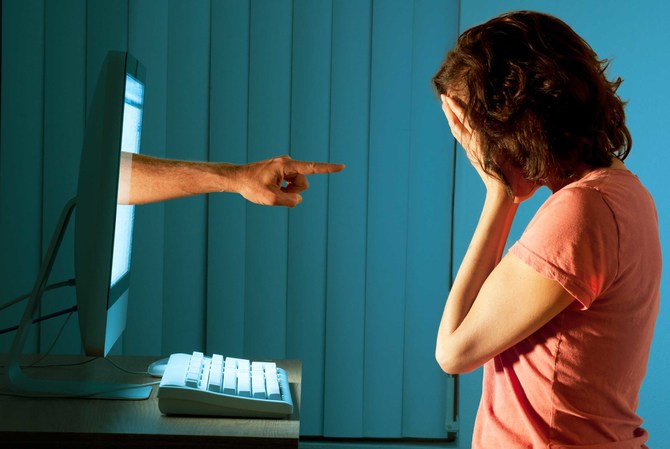 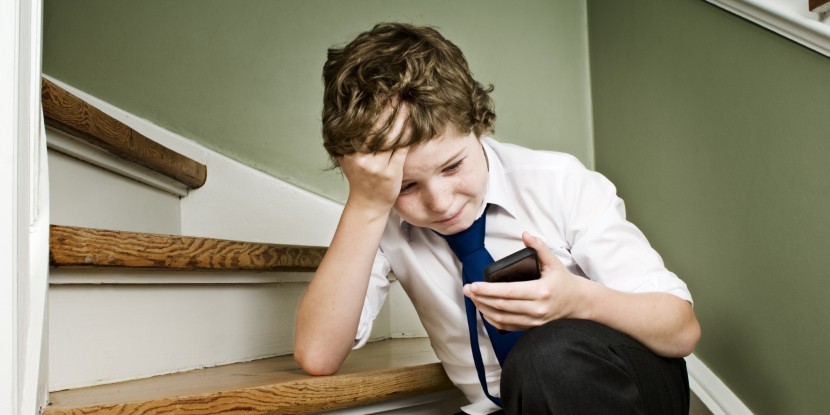 12
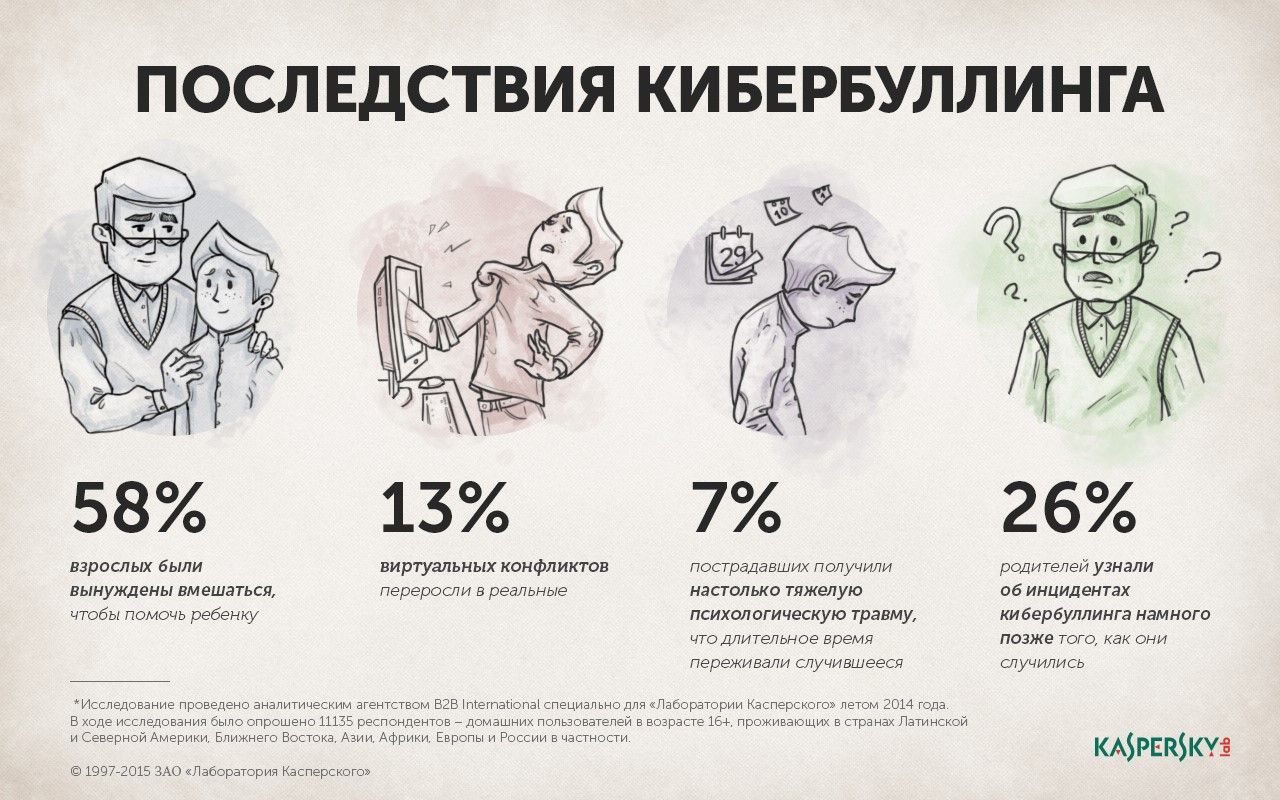 13
Безопасность в киберпространстве
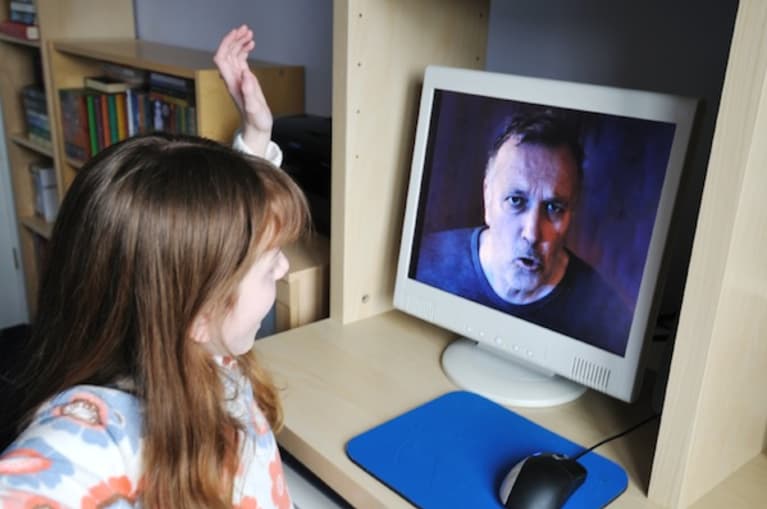 Кибергруминг – вхождение в доверие к ребёнку любого возраста для того, чтобы использовать его в сексуальных целях
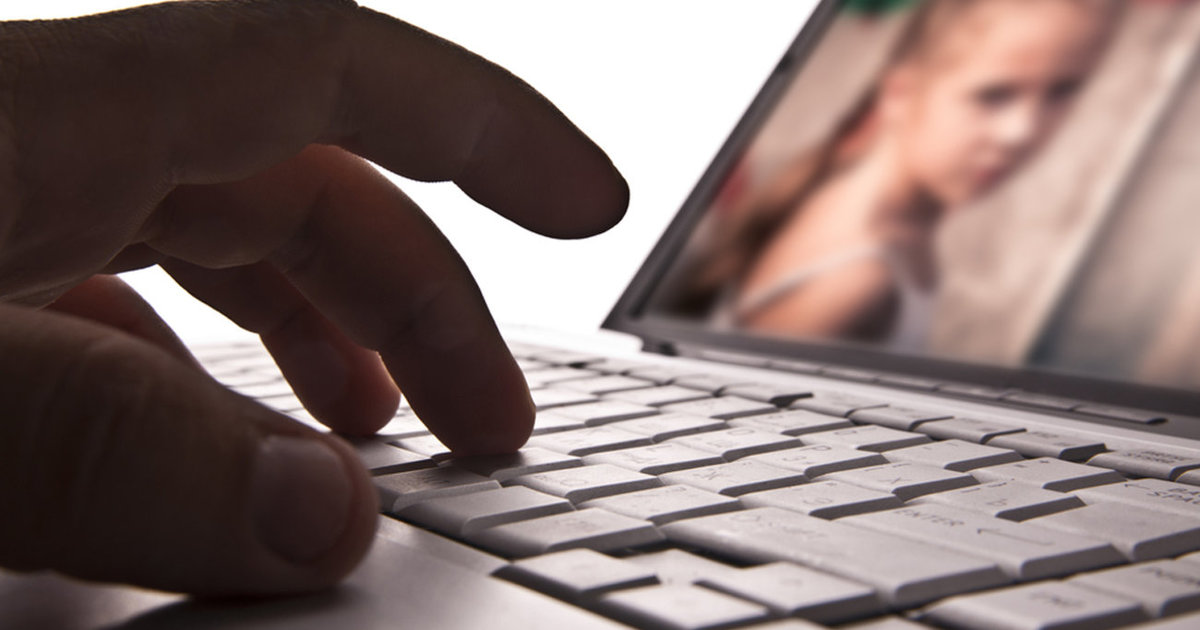 14
Безопасность в киберпространстве
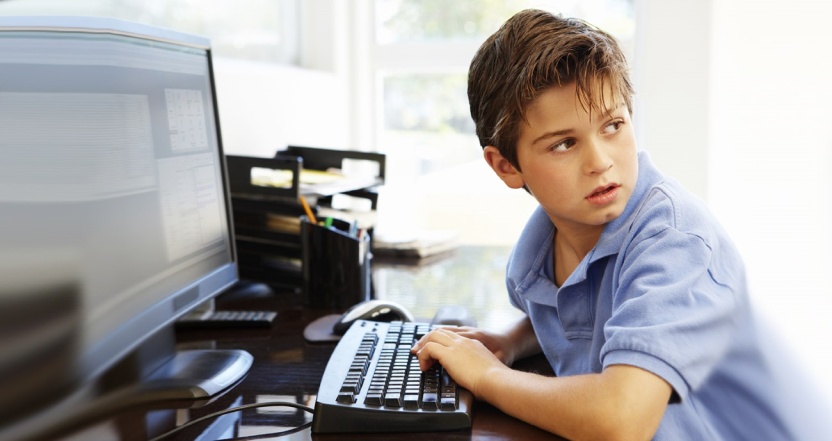 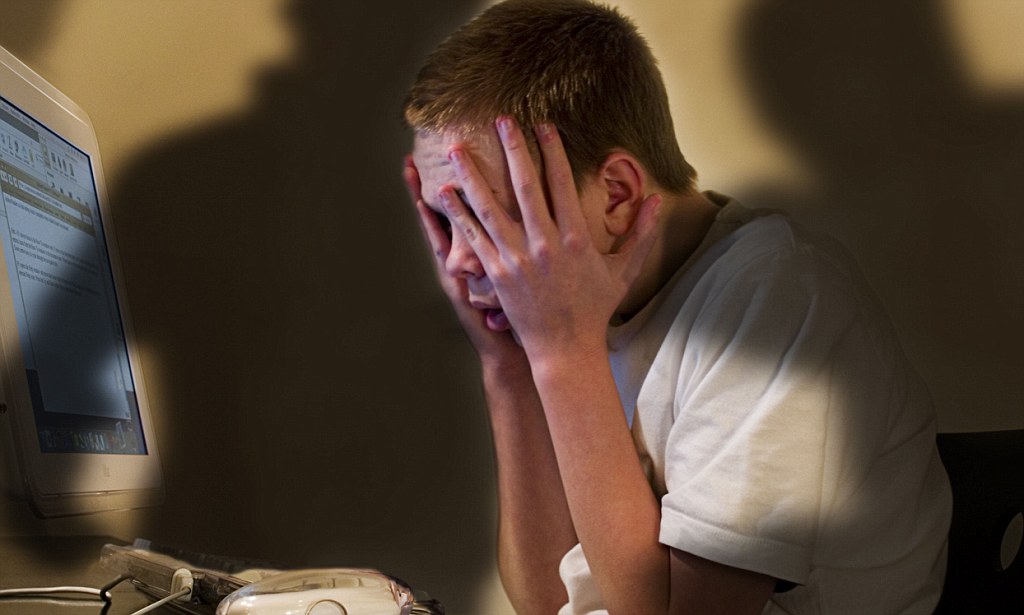 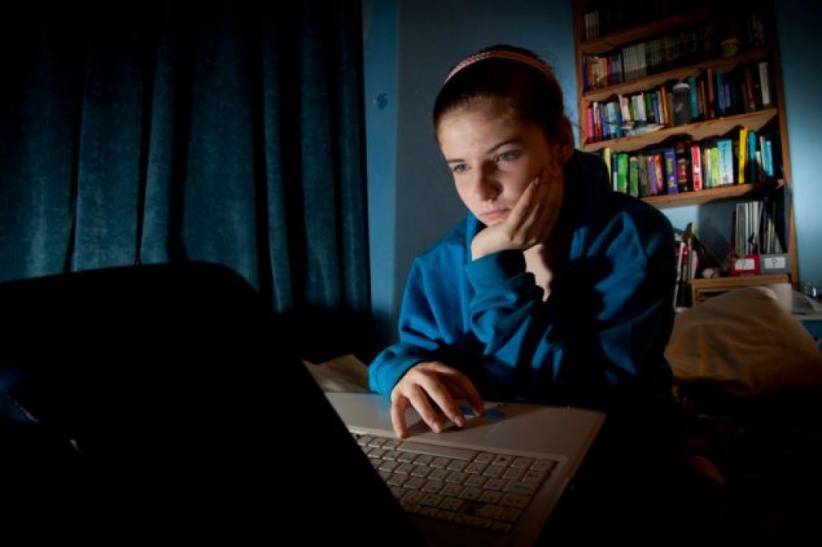 15
Безопасность в киберпространстве
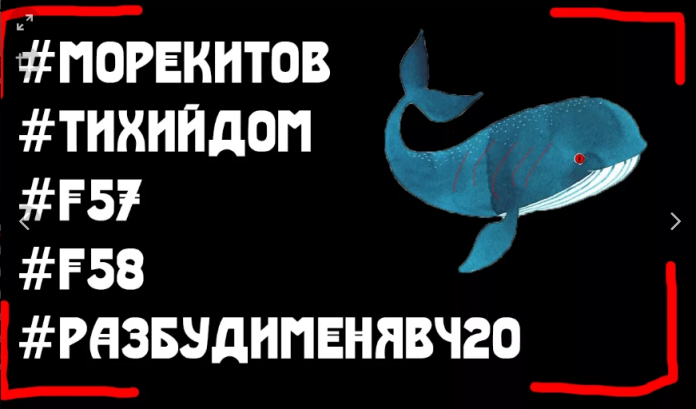 «Необычные» on-line игры и
«группы смерти»
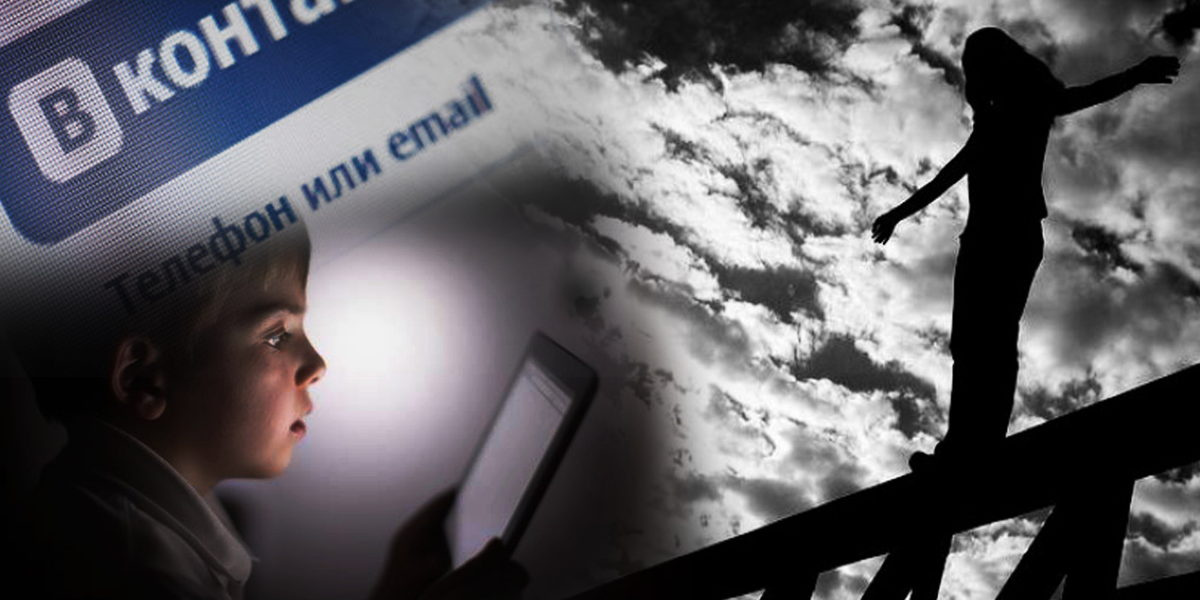 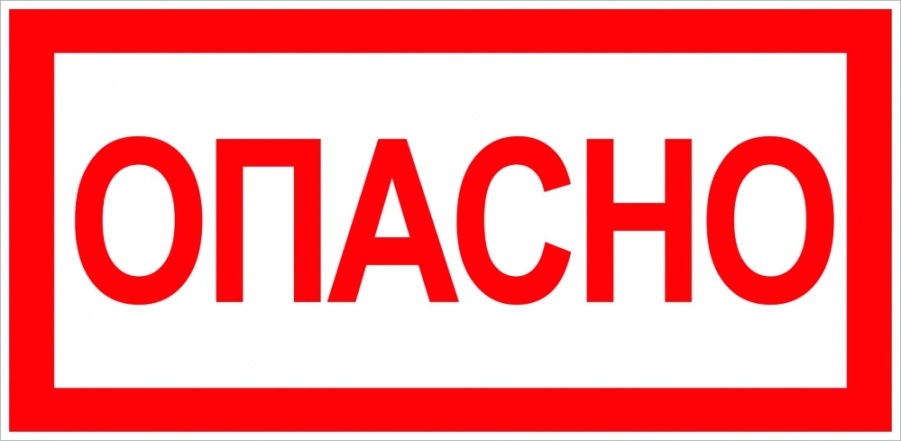 16
Безопасность в киберпространстве
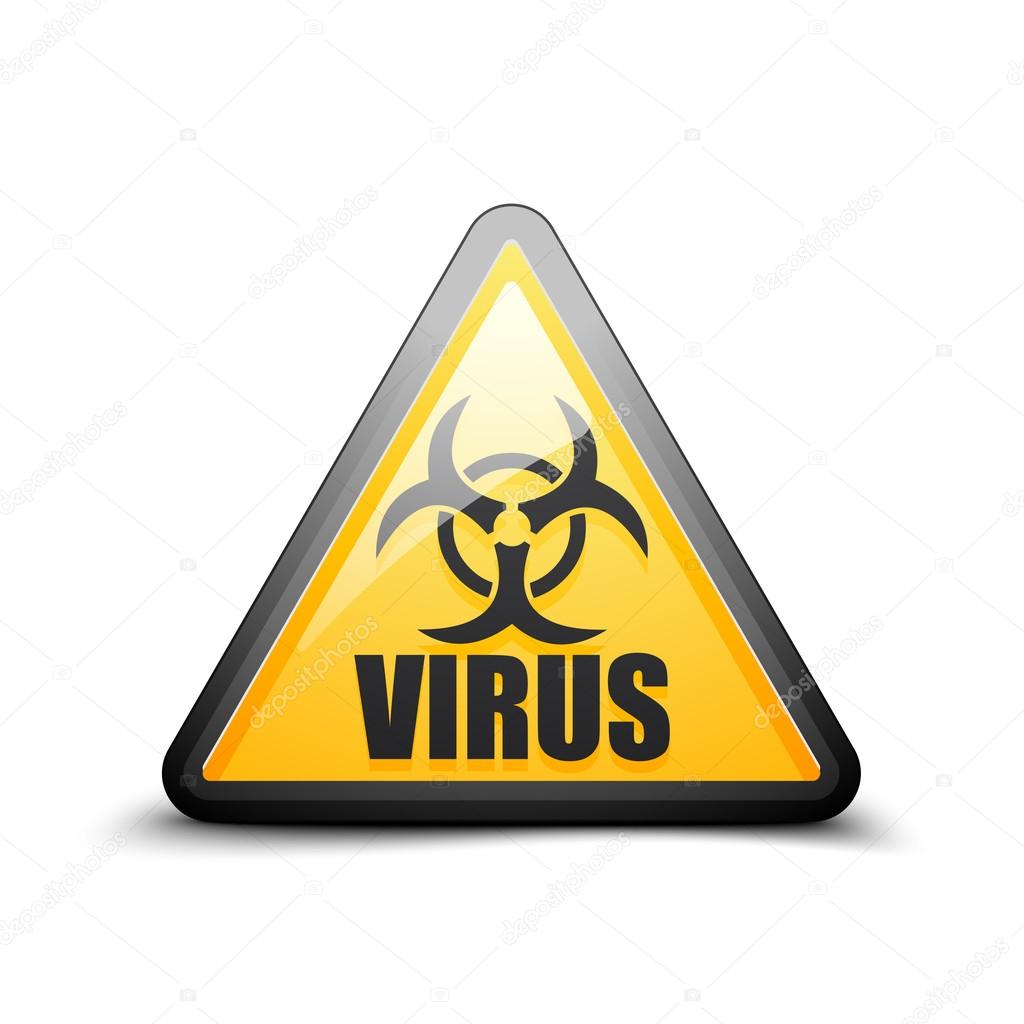 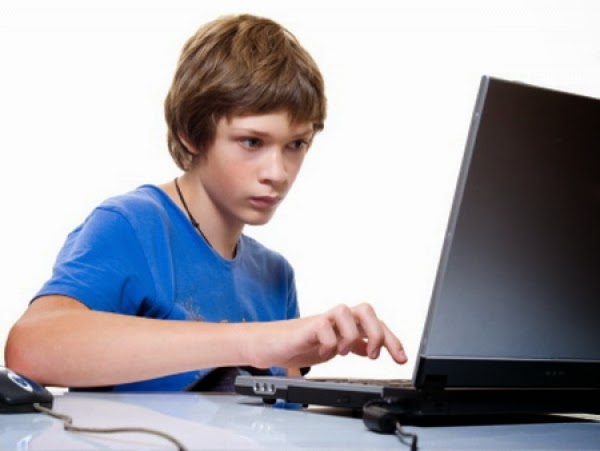 *.pdf.exe 
*.jpg.exe
17
Безопасность в киберпространстве
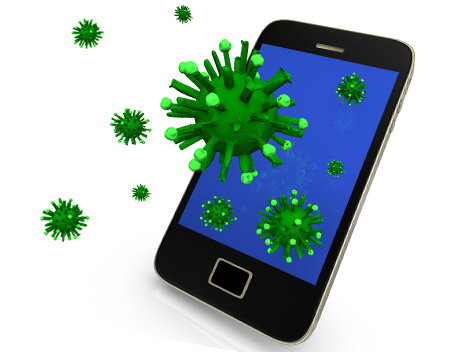 Последствия  заражения компьютерными вирусами:
 прекращение нормальной работы устройств, 
 потеря персональных данных,
 уничтожение информации,
 заражение всех дополнительных устройств
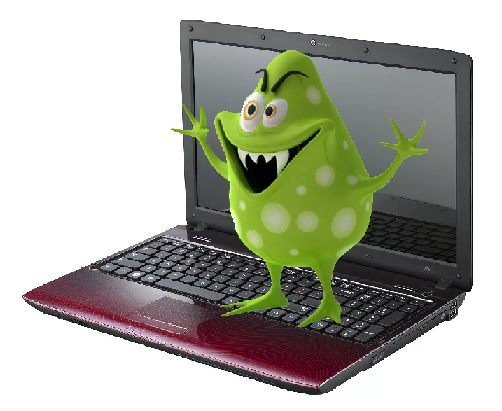 18
Безопасность в киберпространстве
Российские законы защиты авторских прав: 
  Гражданский кодекс Российской Федерации;
  Конституция Российской Федерации;
  Федеральный закон  №5351–1 «Об авторском праве и смежных правах»
Статья 1229 «Исключительного право» Гражданского кодекса: «Правообладатель может по своему усмотрению разрешать или запрещать другим лицам использование результата интеллектуальной деятельности или средства индивидуализации. Отсутствие запрета не считается согласием (разрешением)».
19
Безопасность в киберпространстве
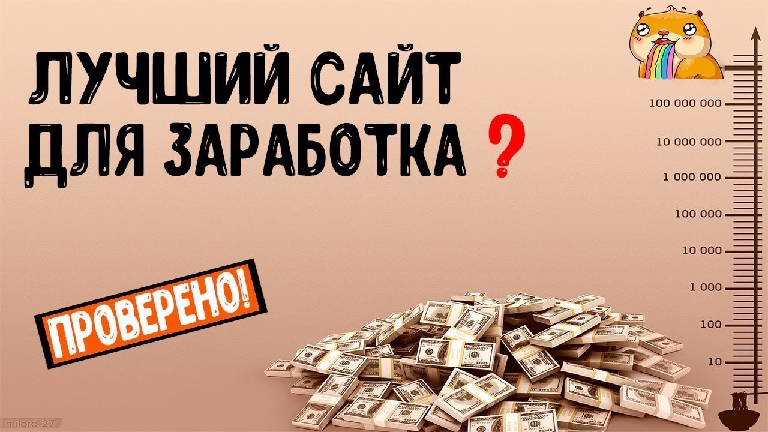 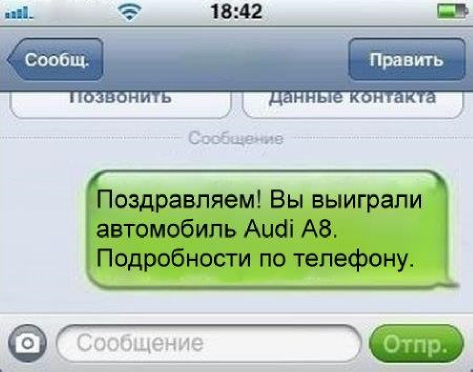 20
Безопасность в киберпространстве
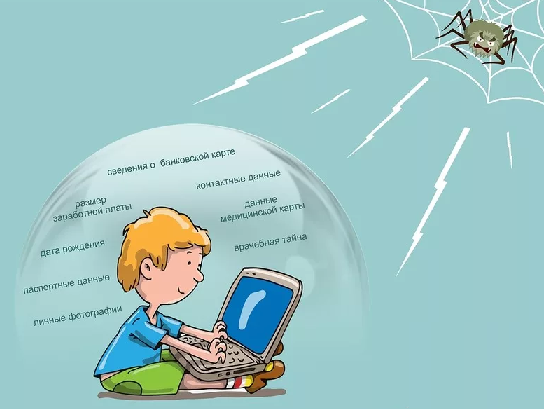 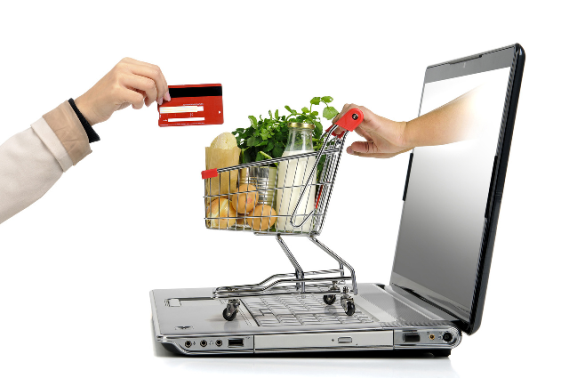 21
Безопасность в киберпространстве
Средства и методы снижения рисков использования  киберпространства  школьниками:

Программы-фильтры:
1) фильтрация по ключевым словам
2) динамическая фильтрация
3) URL фильтрация
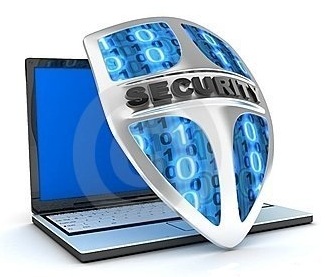 22
Безопасность в киберпространстве
Программы-фильтры:
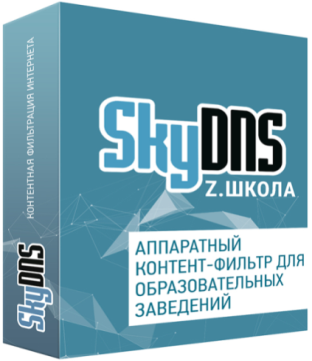 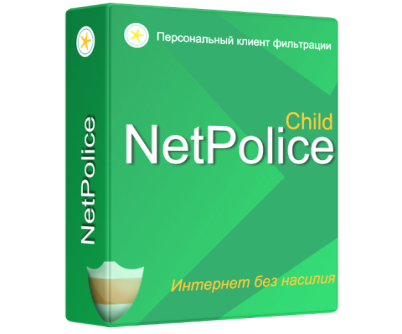 SkyDNS.Школа
NetPolice Child
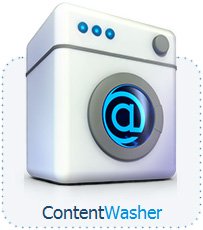 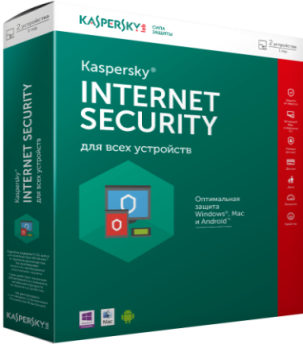 Kaspersky Internet 
Security
ContentWasher
Безопасность в киберпространстве
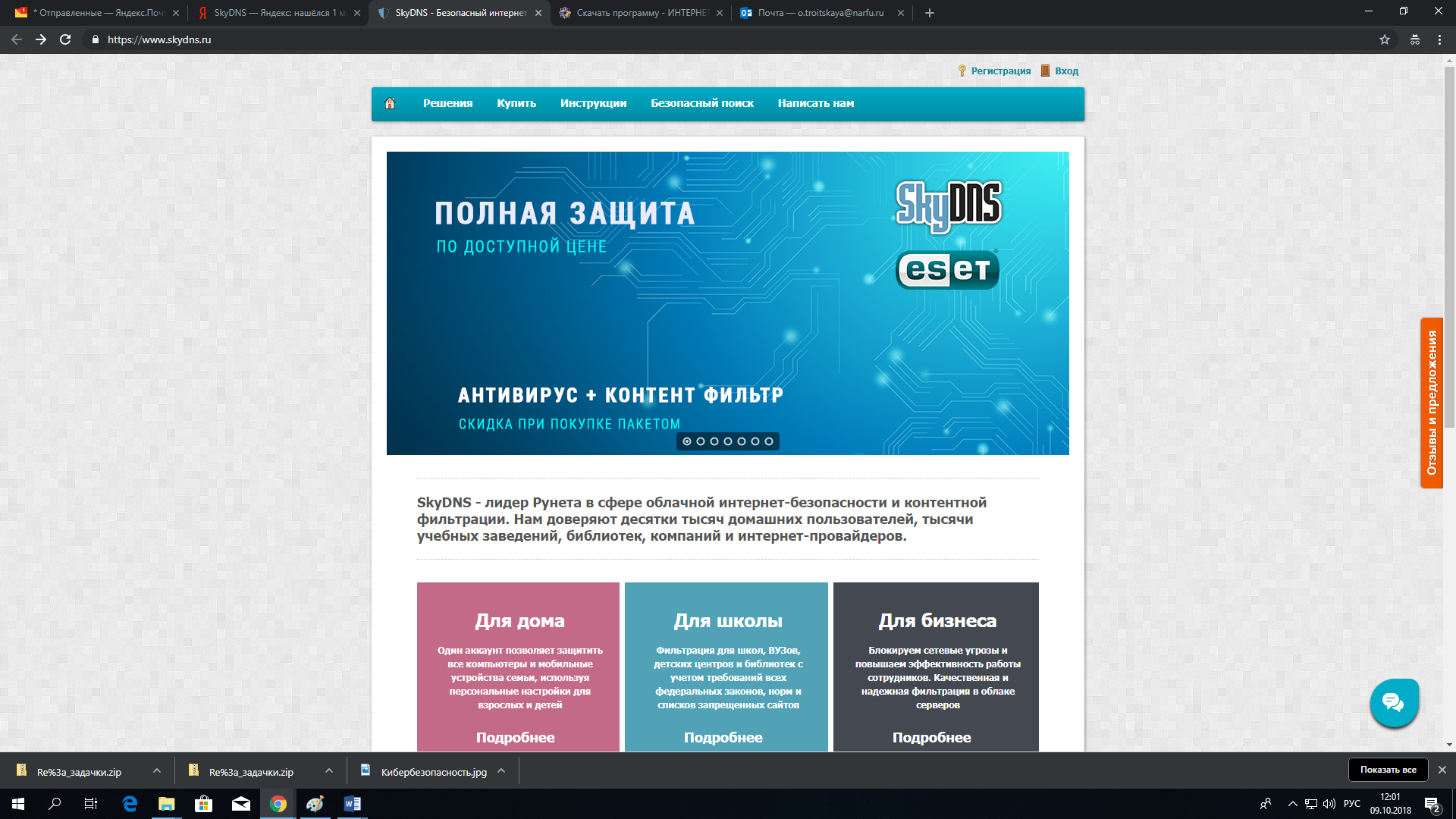 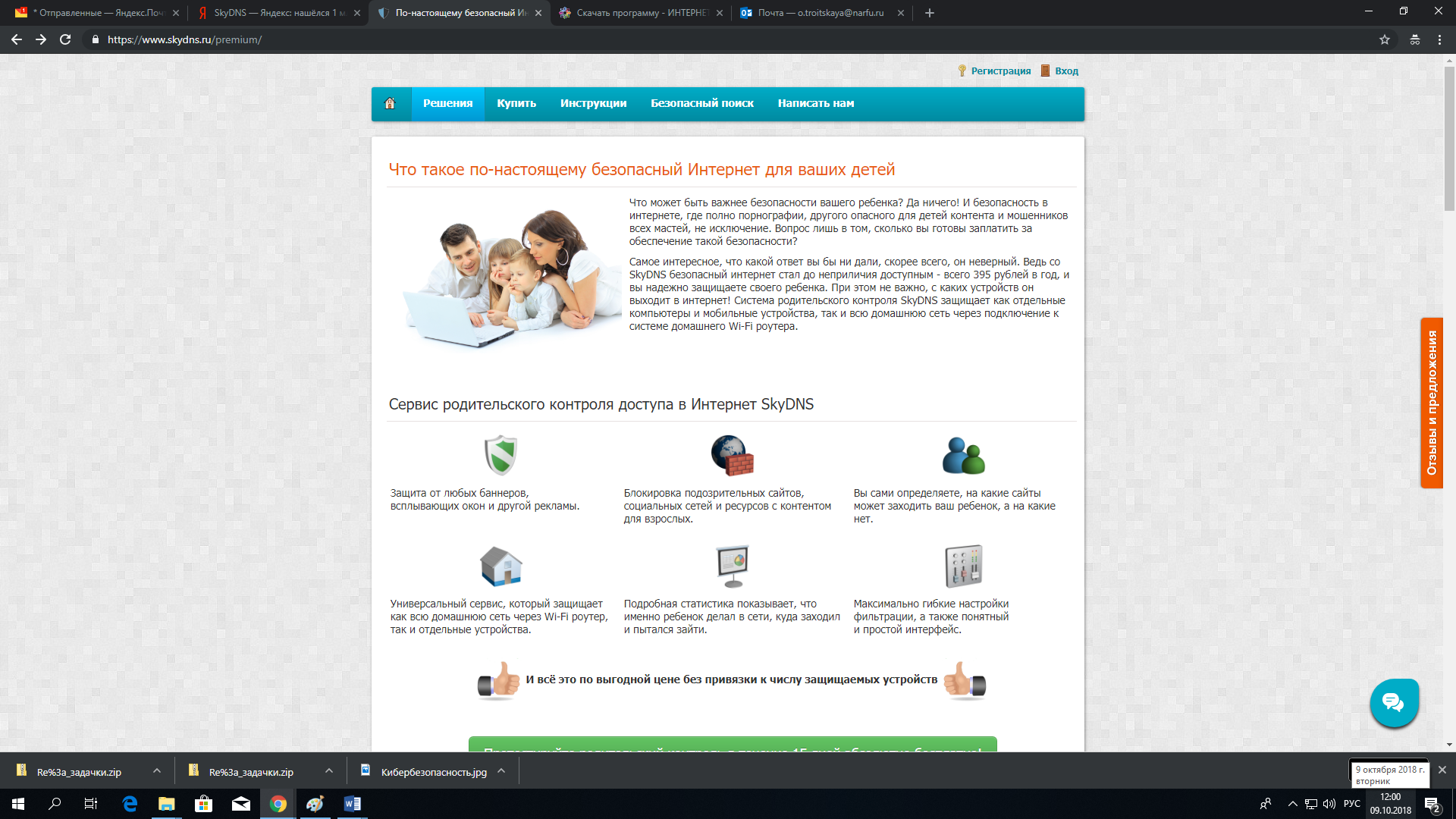 24
Безопасность в киберпространстве
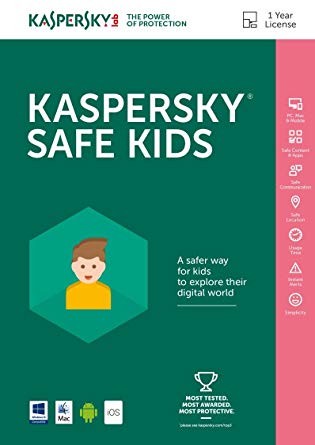 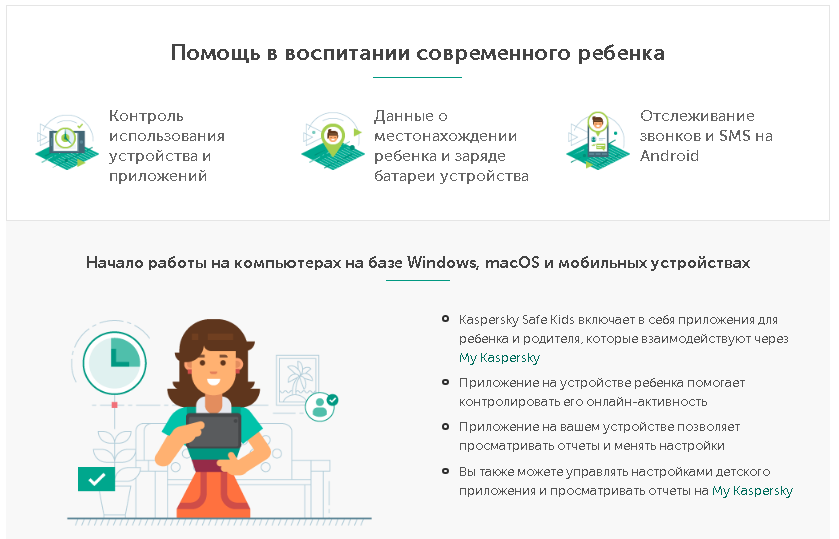 25
Безопасность в киберпространстве
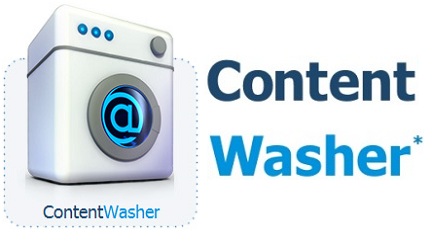 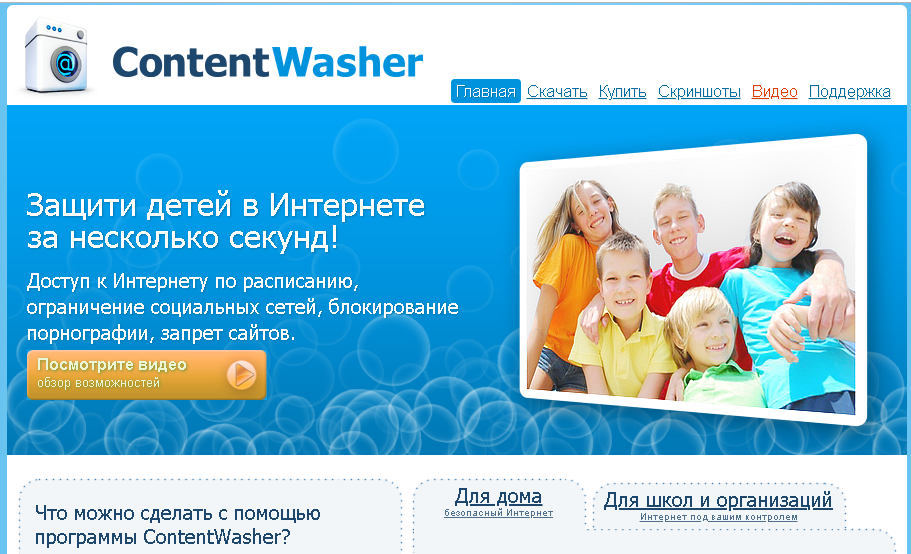 26
Безопасность в киберпространстве
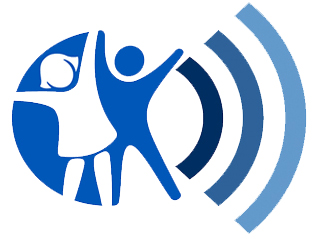 Общественная организация 
"Спасение детей от Киберпреступлений"
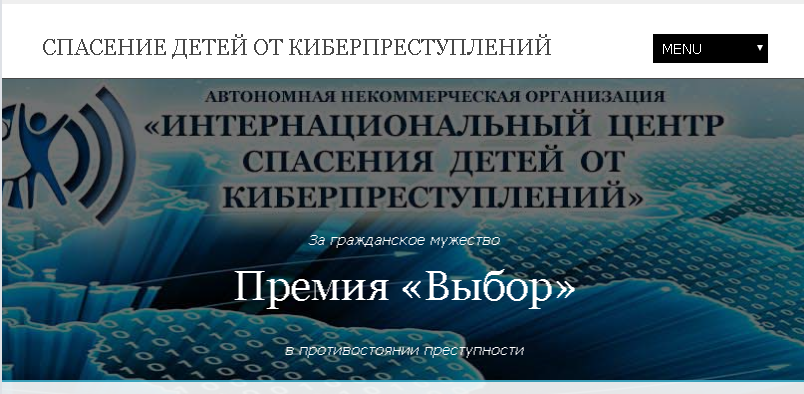 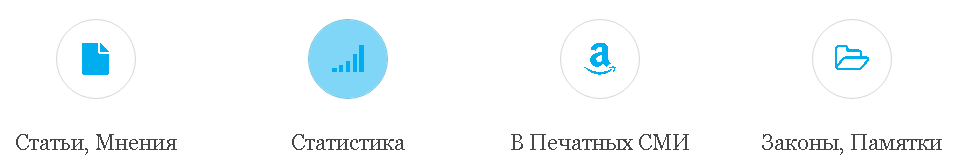 27
Безопасность в киберпространстве
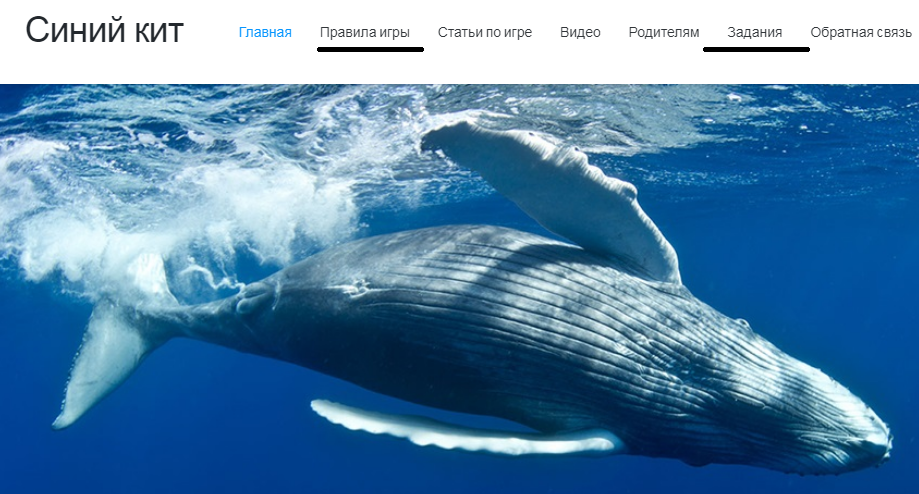 28
Безопасность в киберпространстве
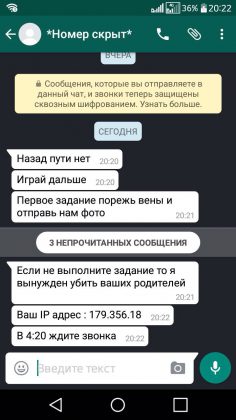 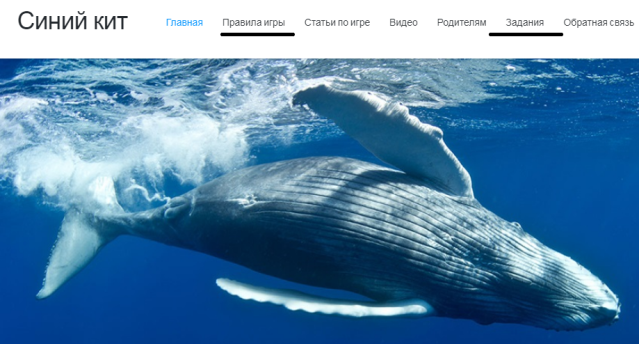 29
Безопасность в киберпространстве
Рекомендации психологов:
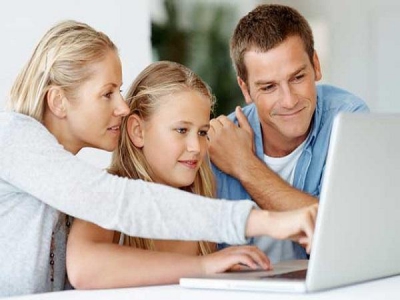 Регулярно разговаривайте об Интернете
Расскажите ребенку об основных угрозах, с которыми он может столкнуться в Сети
Будьте в курсе событий ребенка в реальной жизни и виртуальном пространстве
Искренне интересуйтесь активностью ребенка в Интернете 
Расскажите о нормах онлайн-этикета
Объясните необходимость защиты персональной информации
Проинформируйте о том, где можно получить помощь
Станьте для ребенка примером ответственного онлайн-пользователя
30
Безопасность в киберпространстве
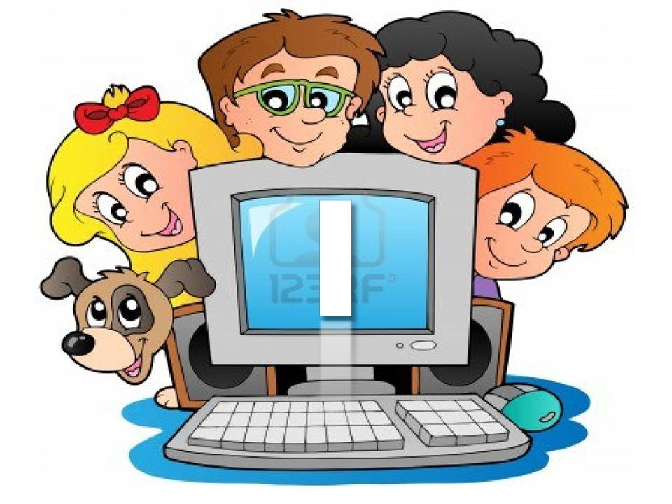 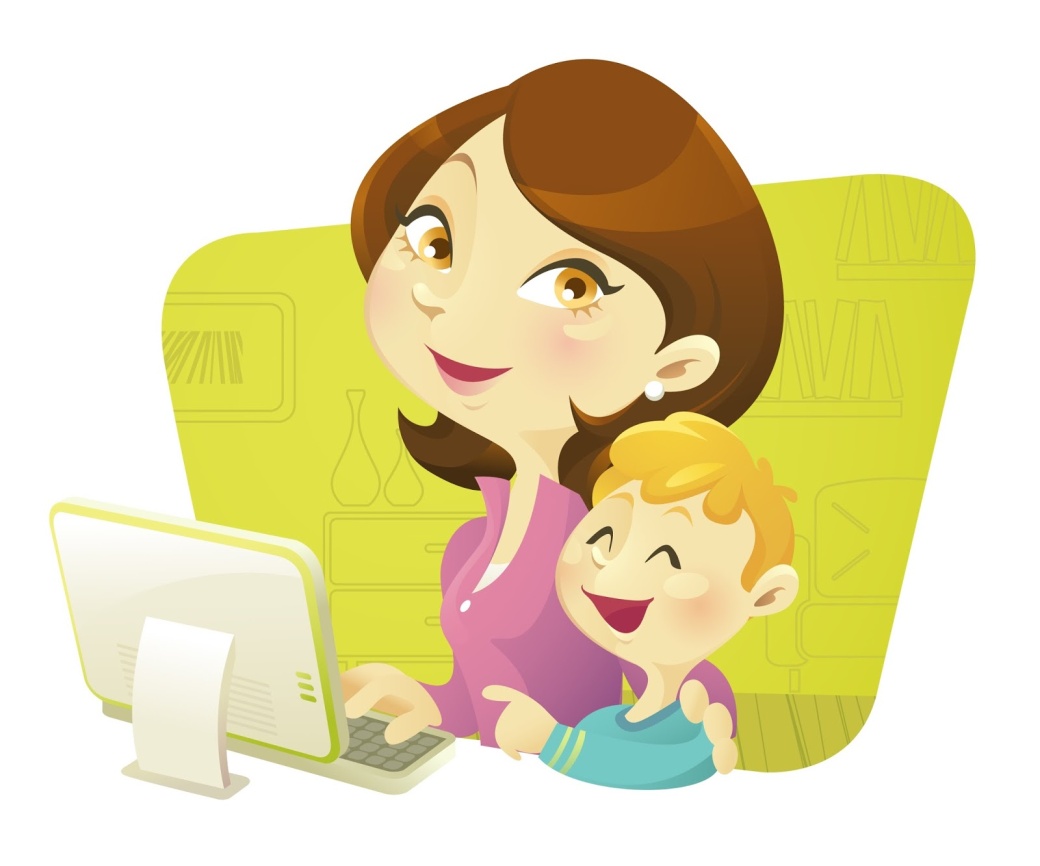 31
Благодарю за внимание!
32